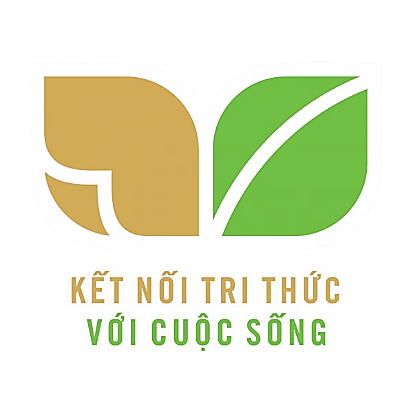 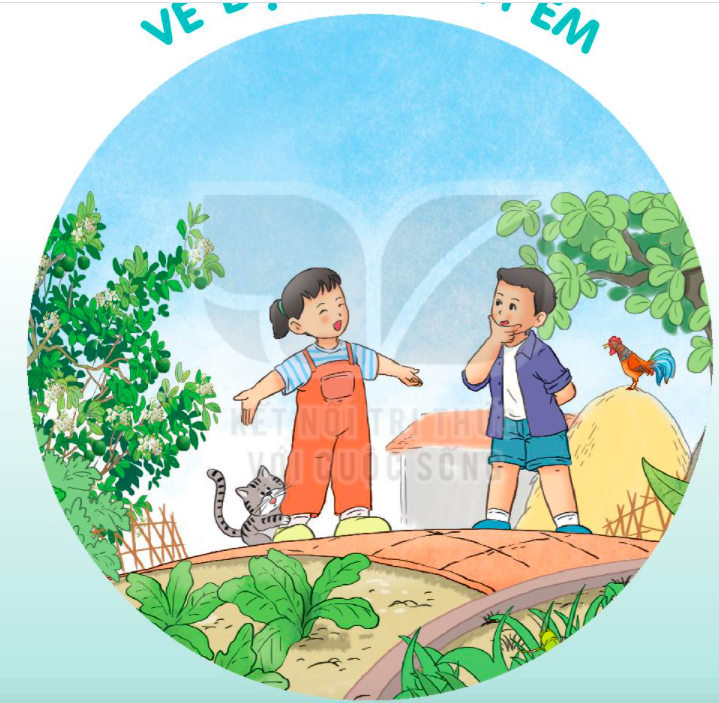 VẺ
ĐẸP
QUANH
EM
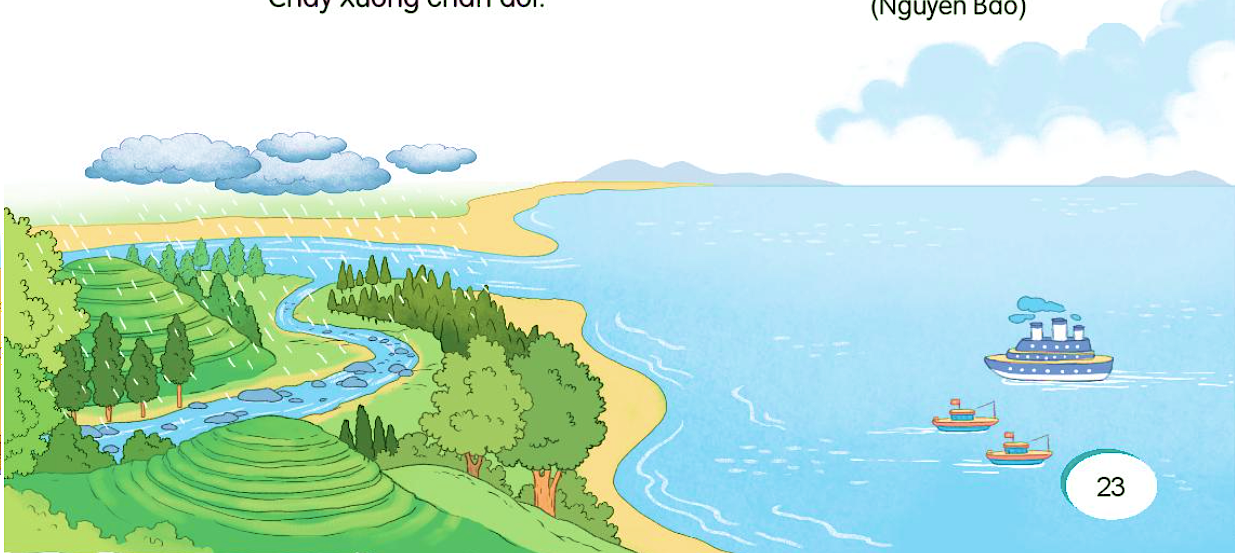 Viết
Viết chữ hoa S
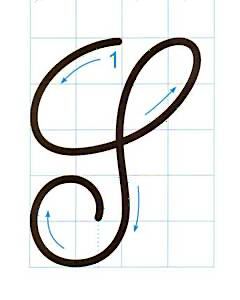 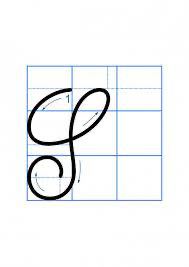 Viết chữ hoa S
Viết chữ hoa S
Viết ứng dụng
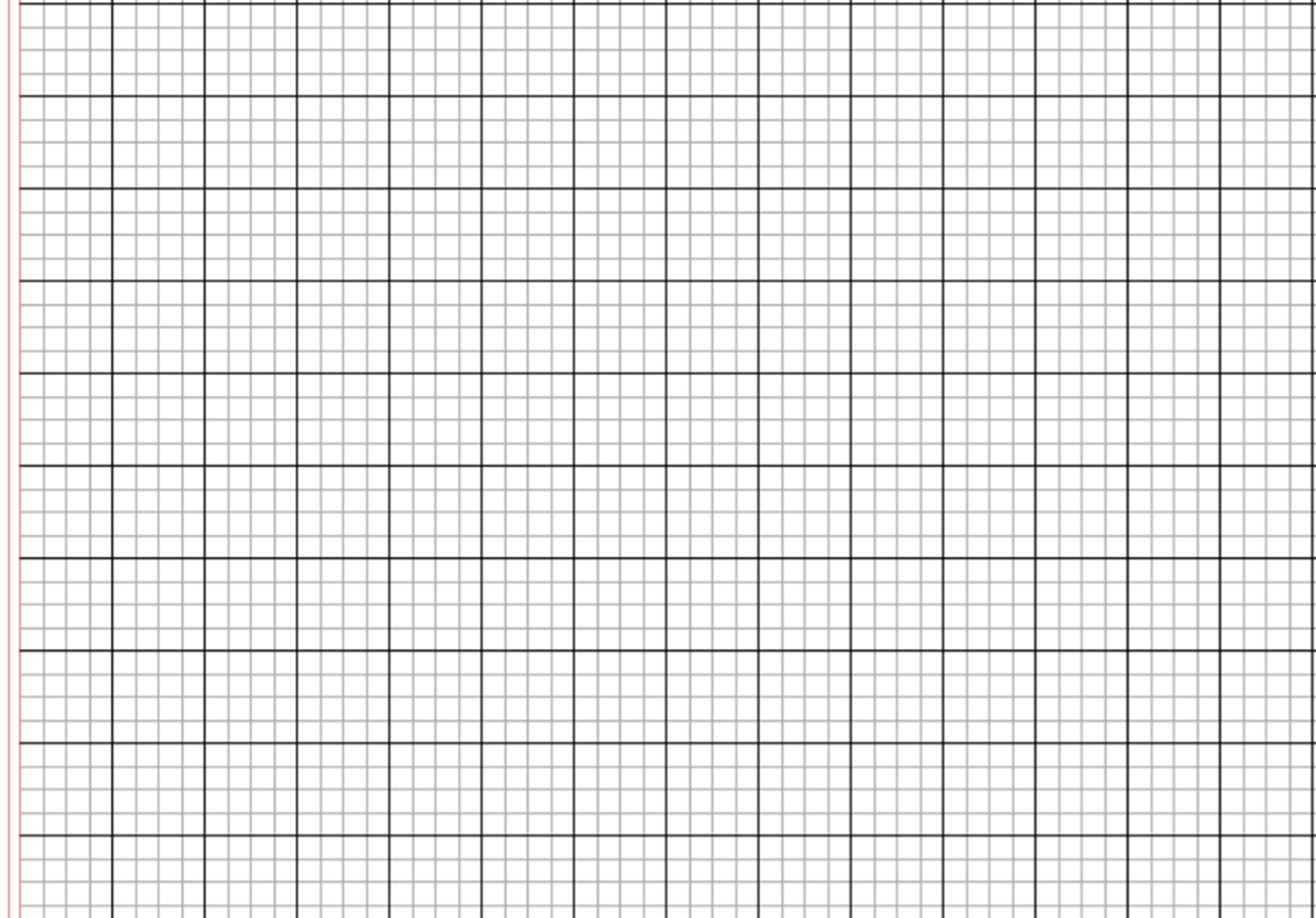 Suối chảy róc rách q ua khe đá.
Viết ứng dụng
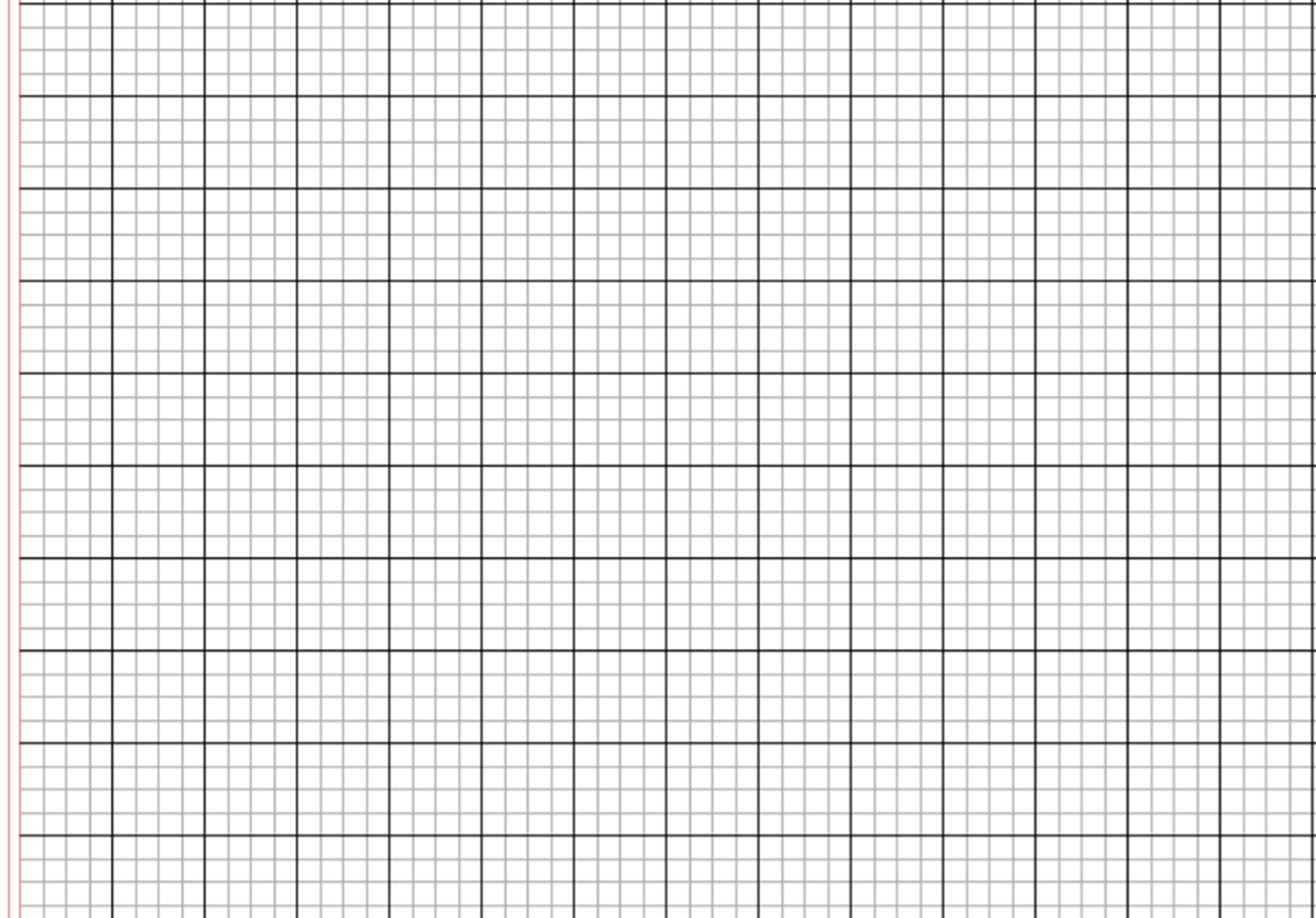 Suối chảy róc rách q ua khe đá.
a. Chữ cái nào được viết hoa? 
b. Khoảng cách giữa các chữ ghi tiếng như thế nào?

c. Những chữ cái nào cao 2.5 li ?
 Chữ S.
 Khoảng cách giữa các chữ ghi tiếng là 1 con chữ o.
 Chữ S, h, k, y.
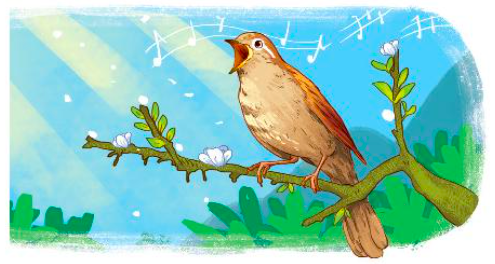 Viết
Luyện viết vở
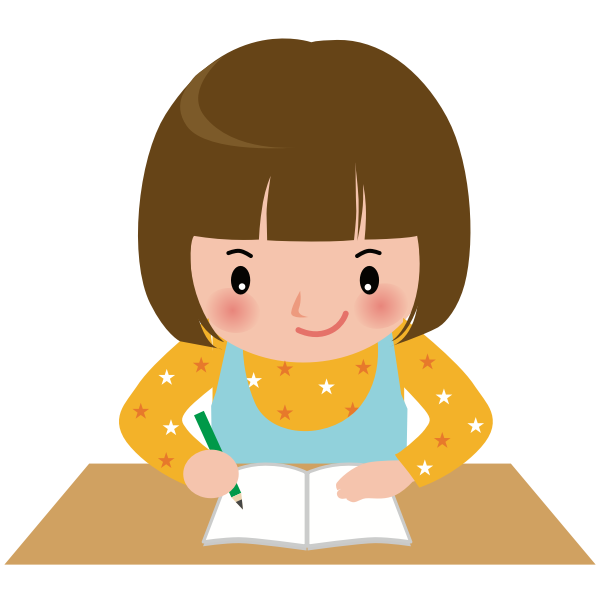